教育宣導重點—跟蹤騷擾防制法宣導
《跟蹤騷擾防制法》（以下簡稱《跟騷法》）於今（2022）年6月1日正式上路，定義8種跟騷行為，只要持續或反覆違反特定人意願且與性或性別有關，進行監視跟蹤、盯梢尾隨接近、威脅辱罵、通訊網路騷擾、不當追求、寄送文字影像等行為，警察機關將可介入調查，實行行為者至少可處1年以下有期徒刑、拘役或科或併科新台幣10萬元以下罰金。
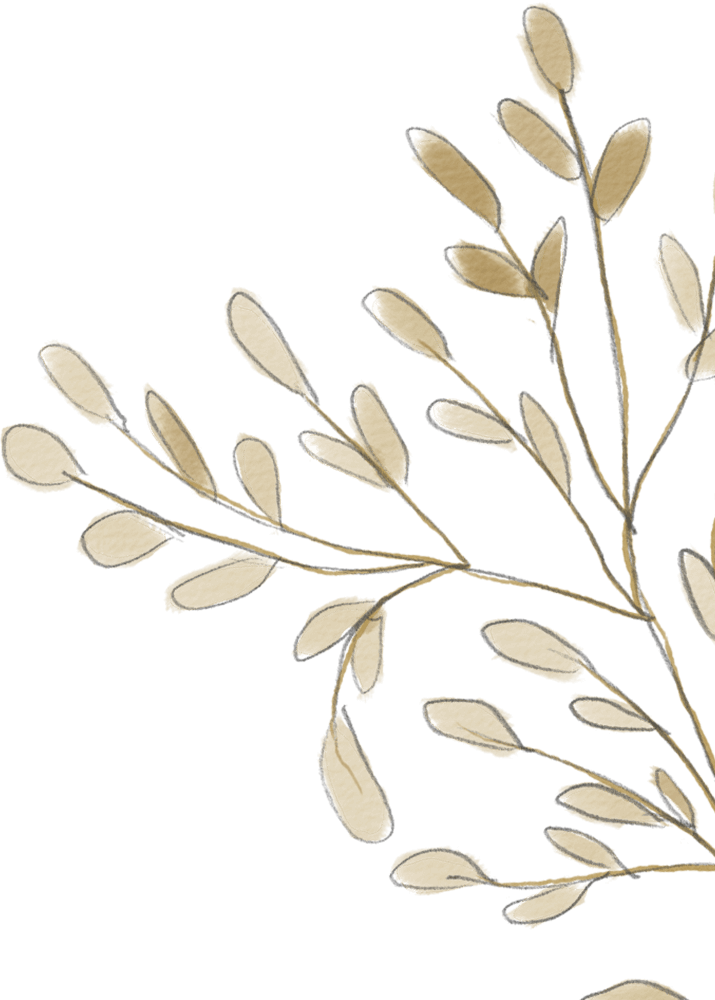 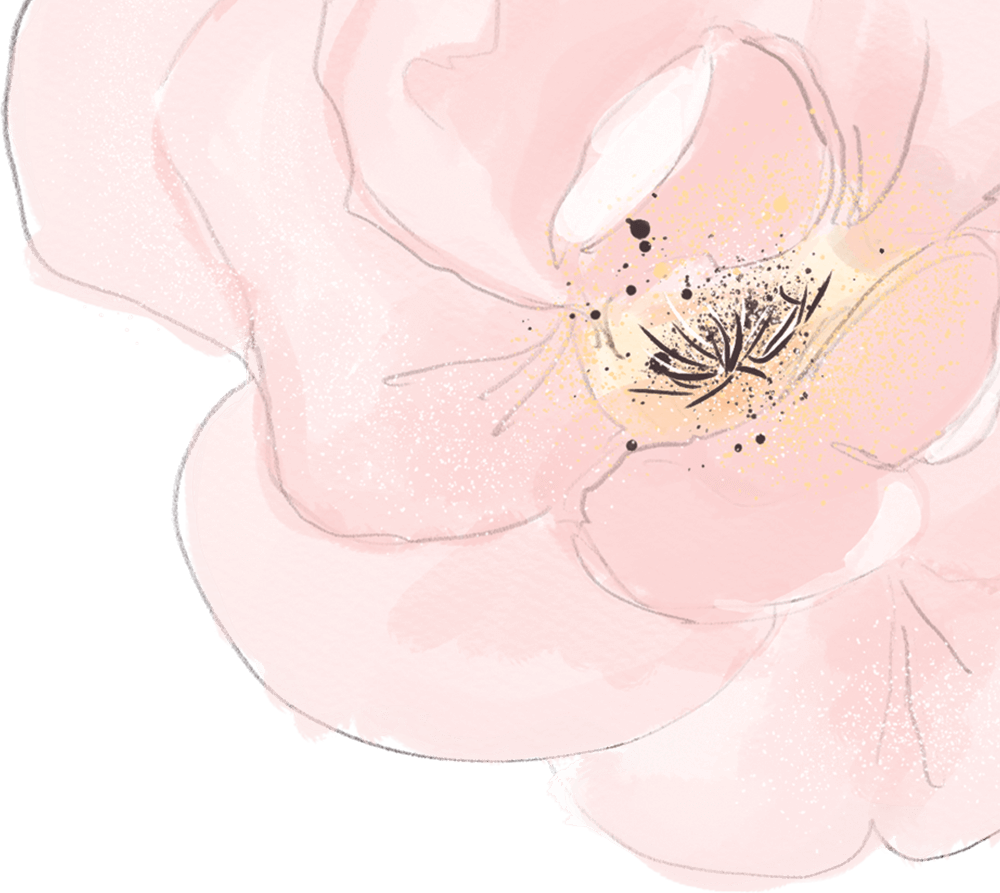 教育宣導重點-跟蹤騷擾防制法
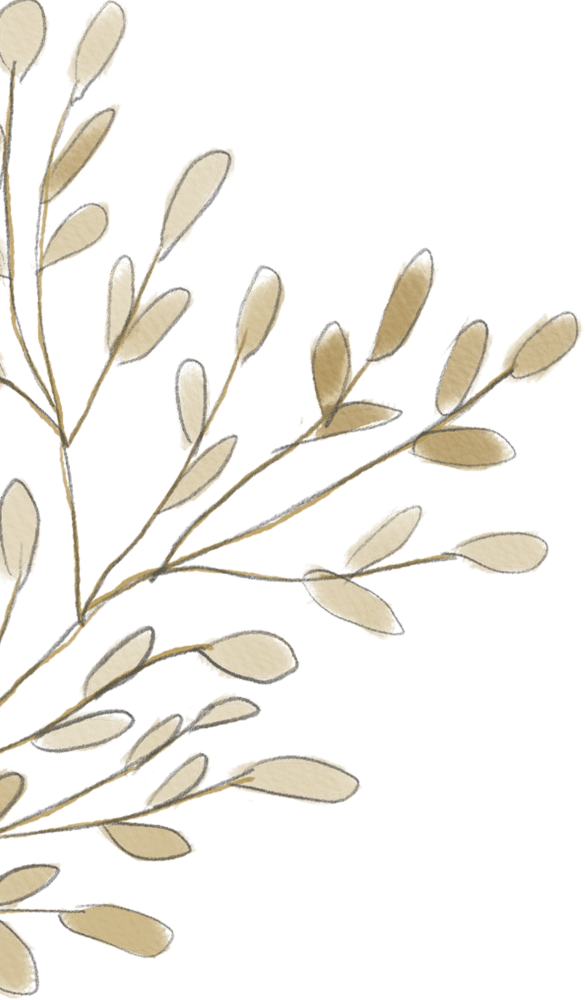 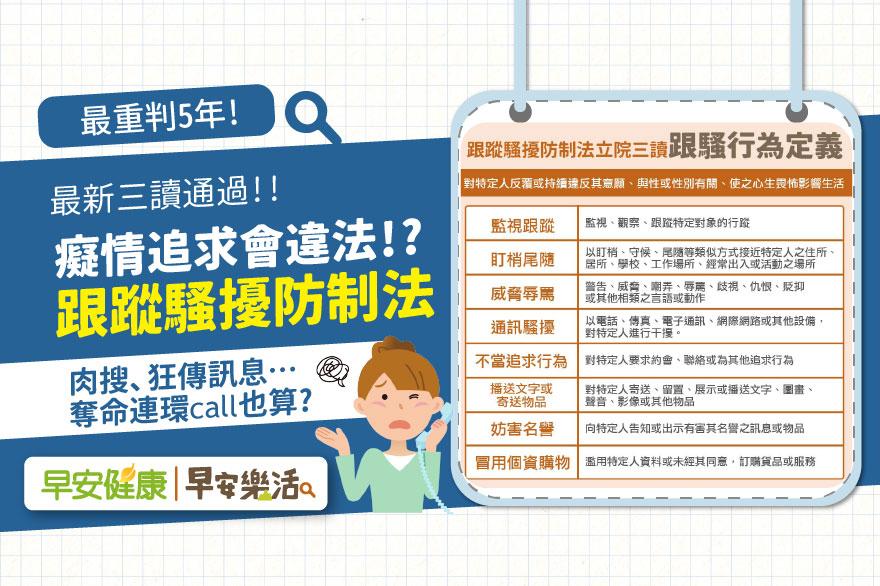 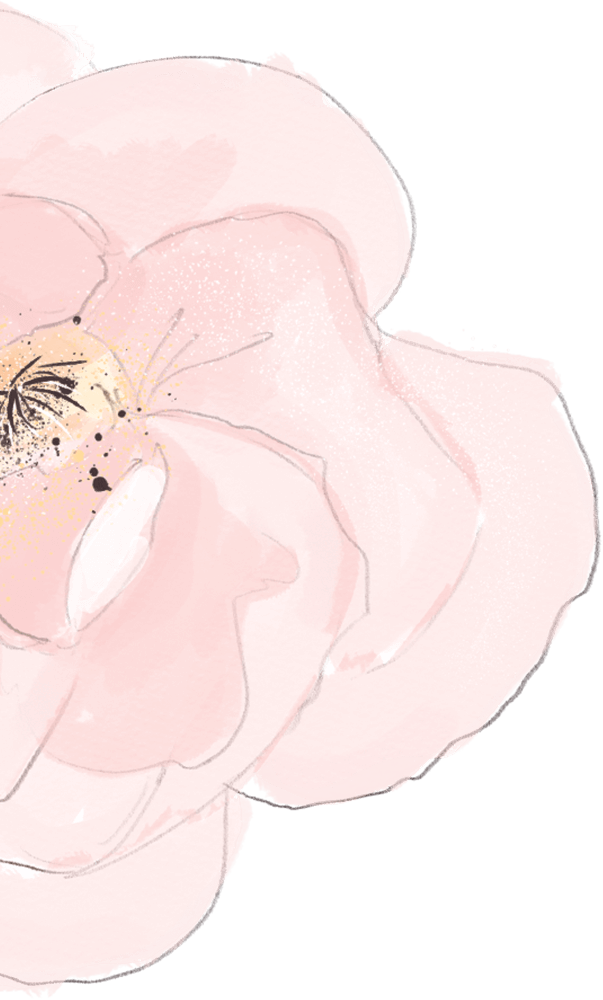 本學期宣導重點—
性別平等教育資源中心網站網址更改宣導
因應資安規範，性別平等教育資源中心網站將由原網址「http://gender.nhes.edu.tw/」改為「https://gender.nhes.edu.tw/」，以增加網站安全性，敬請教師於111年9月30日起使用新的網址進入網站。
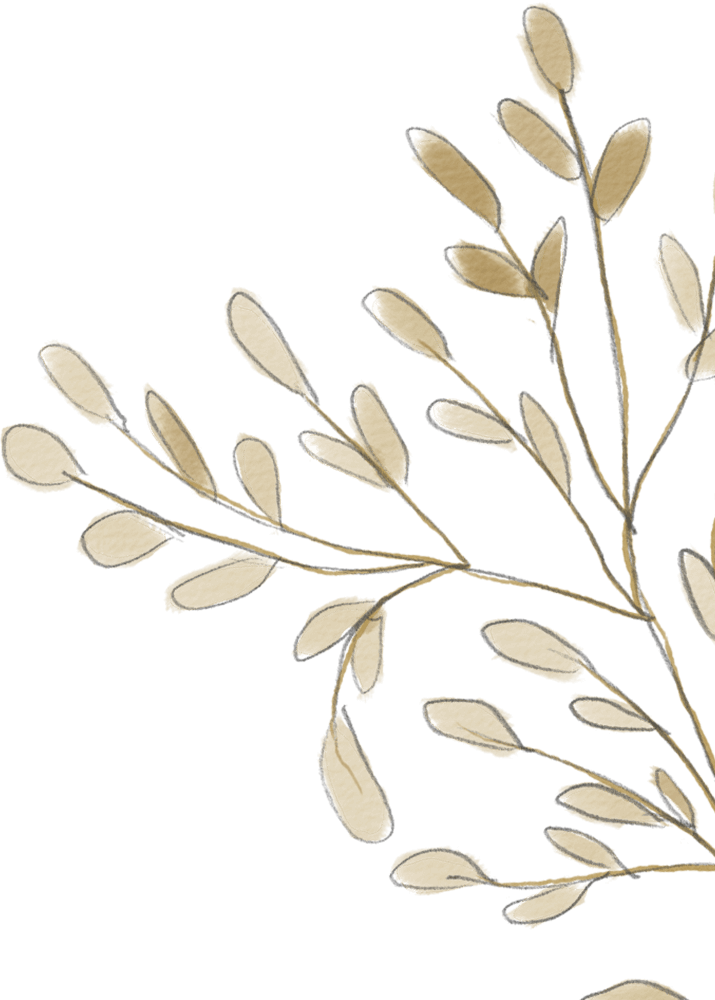 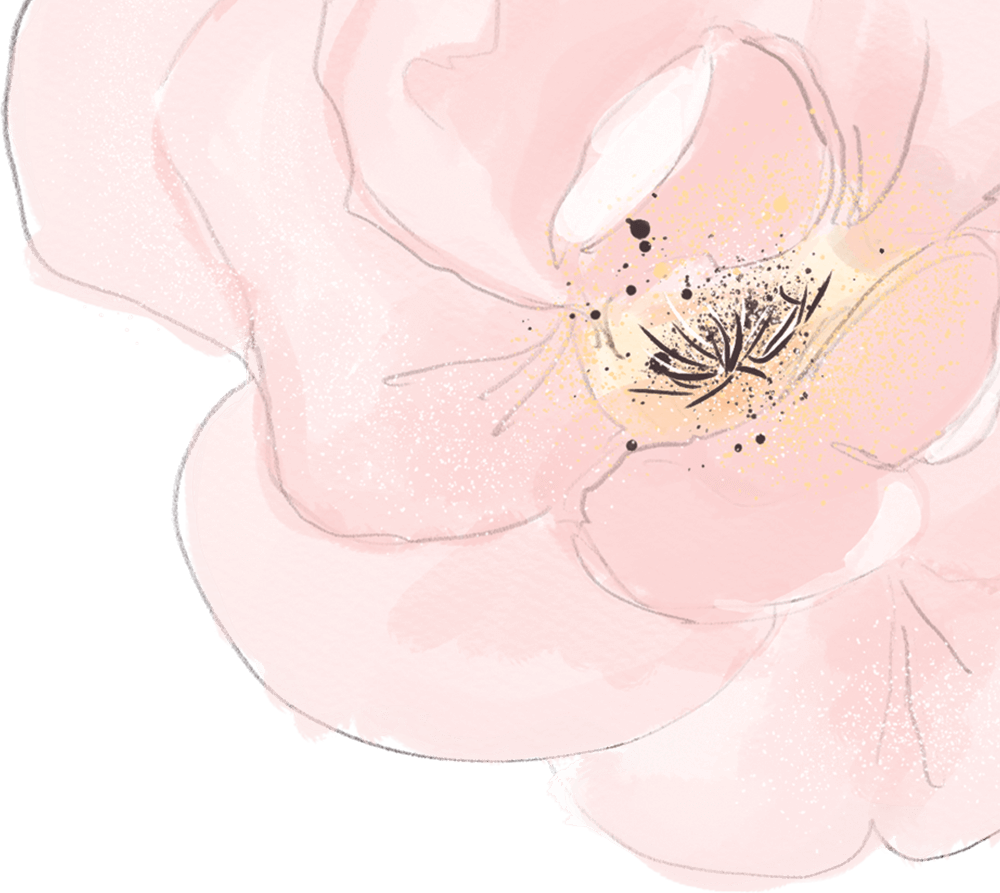 111學年度性別平等教育課程規劃(一)
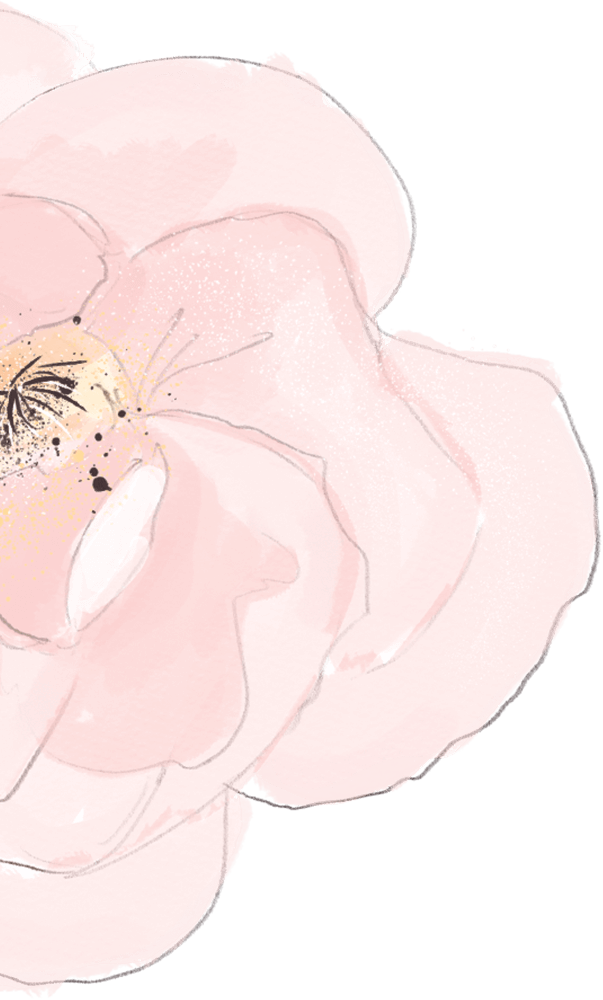 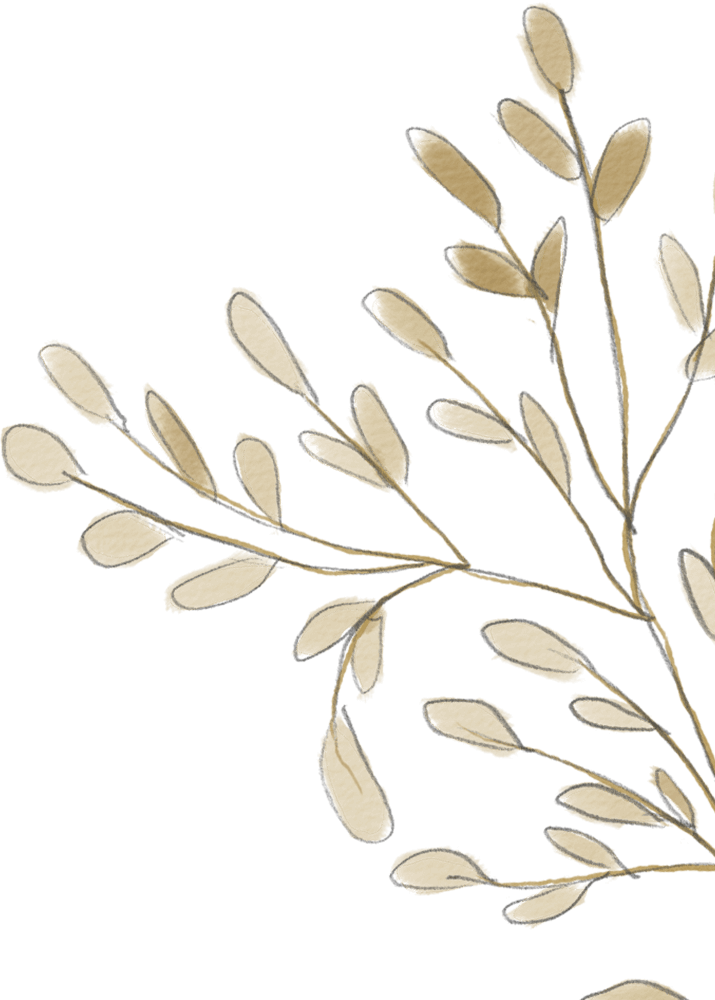 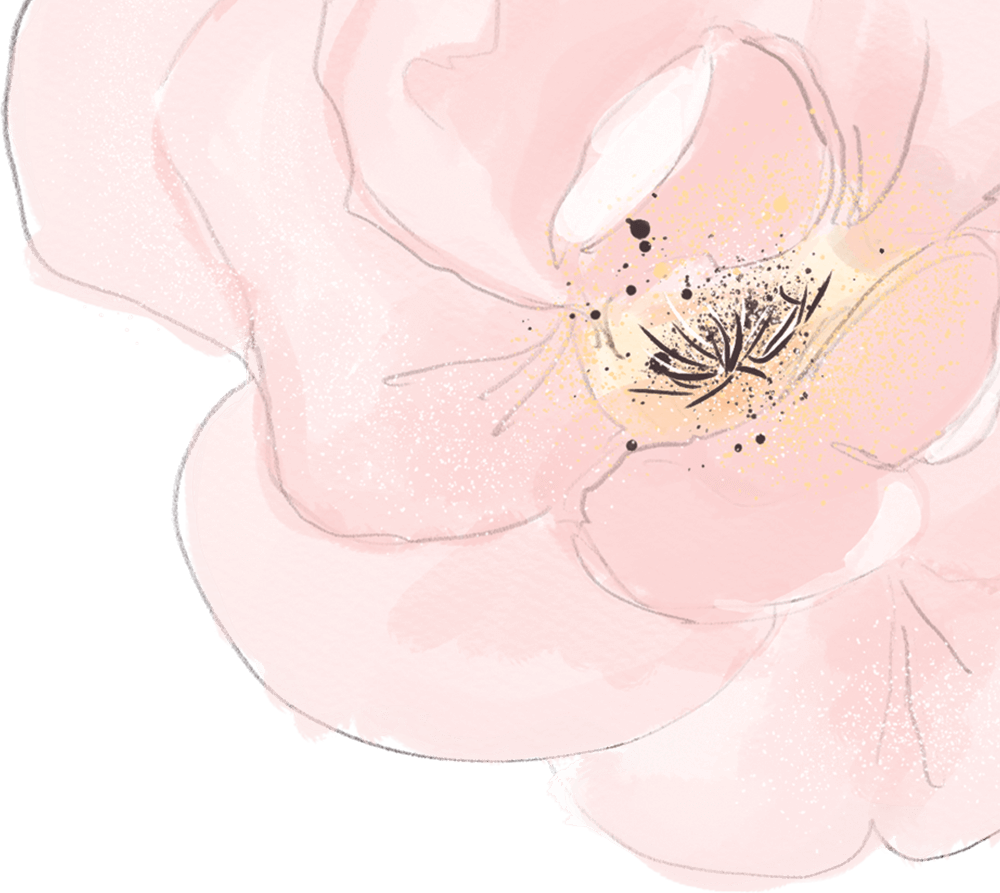 111學年度性別平等教育課程規劃(二)
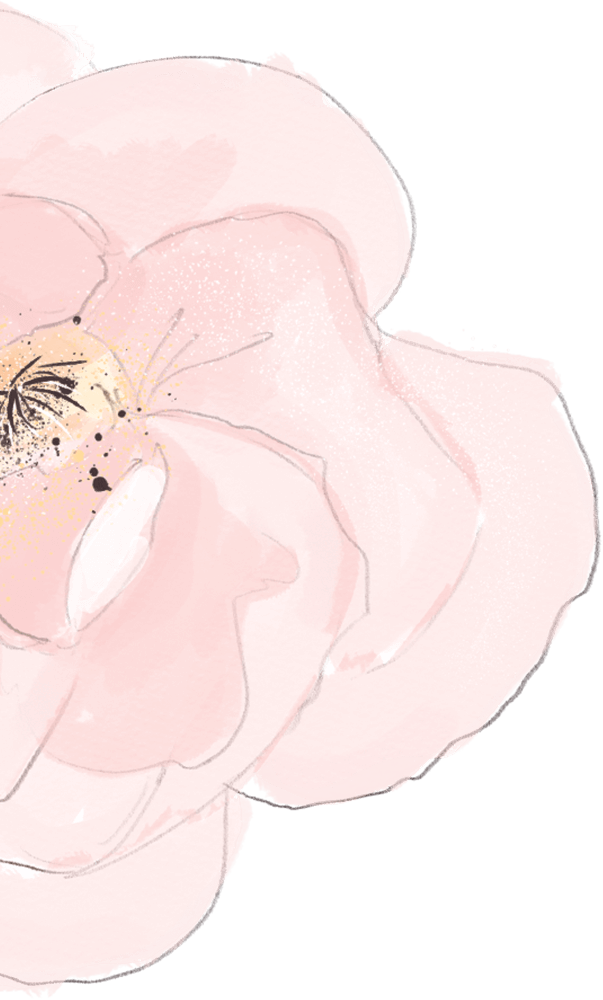